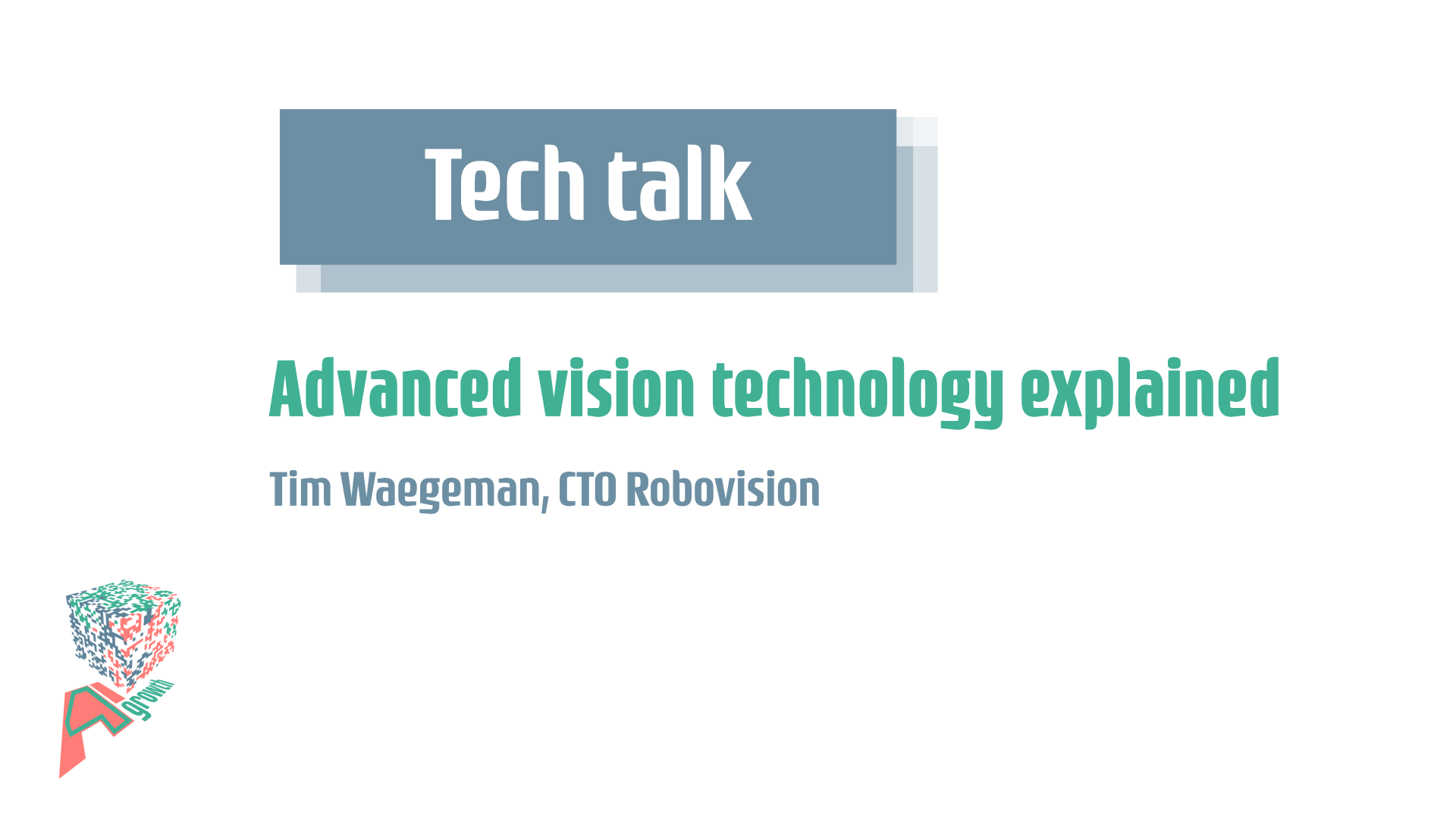 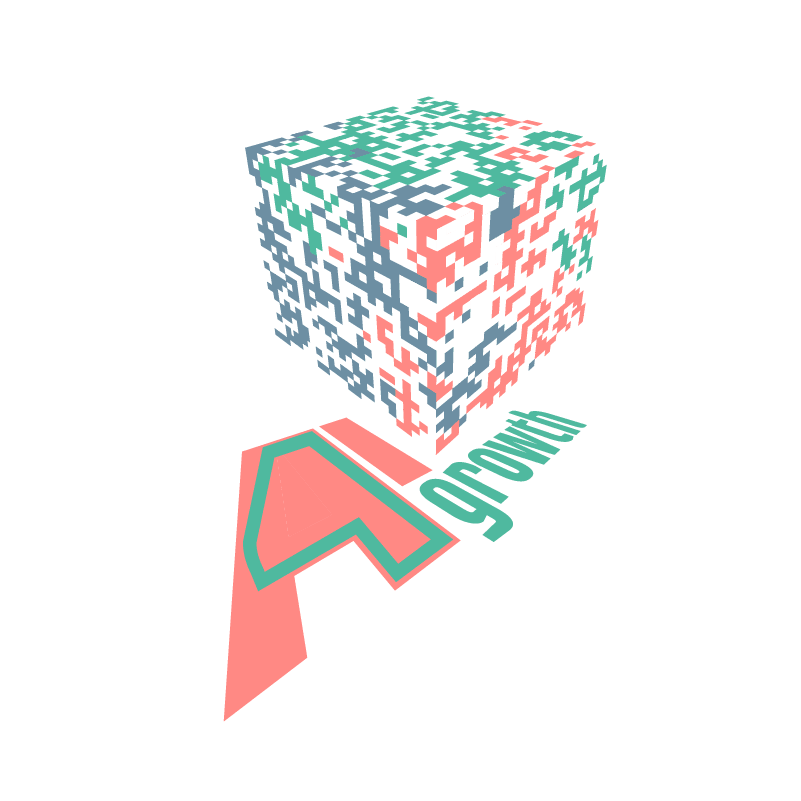 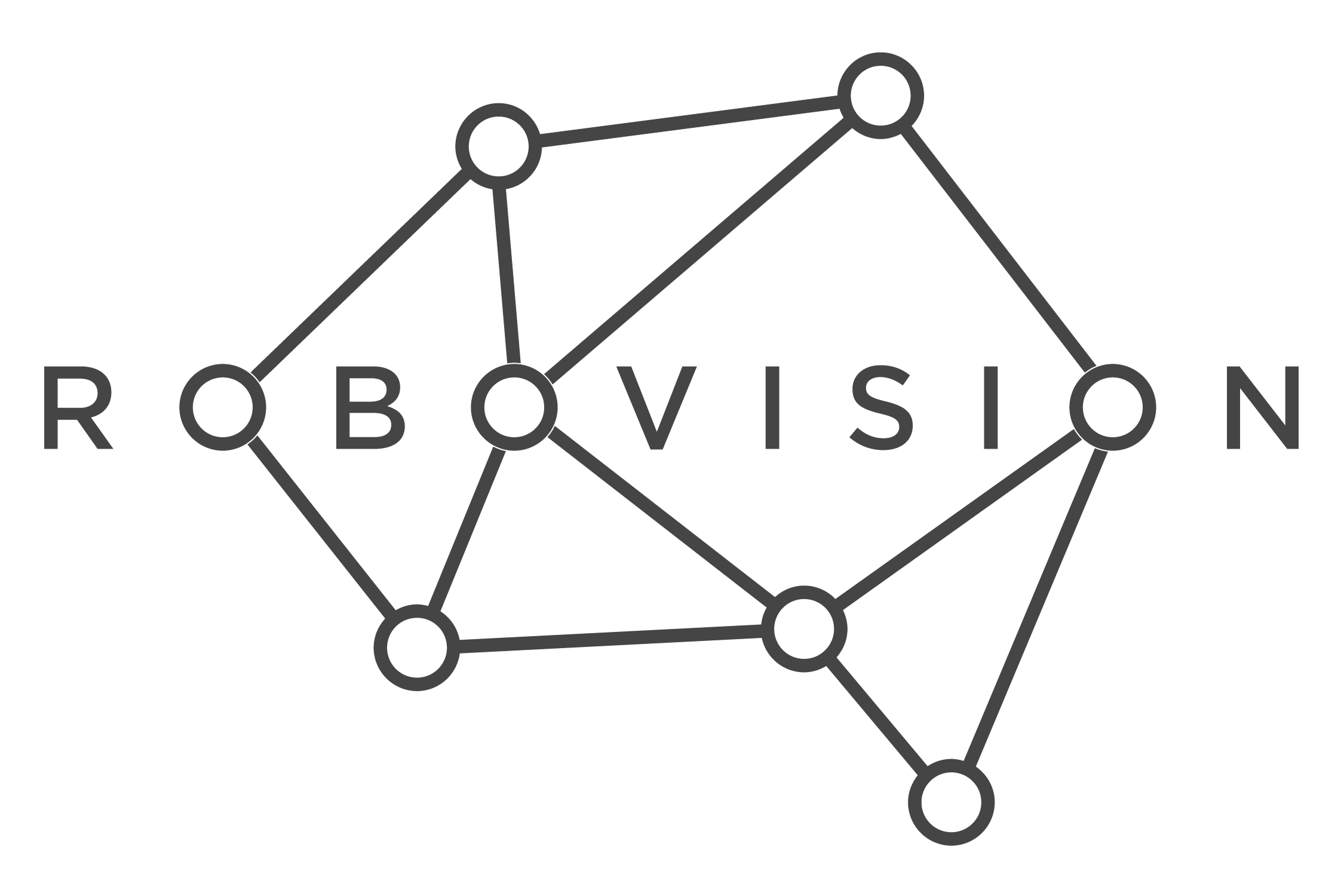 Advanced Vision Technology Explained
Tim Waegeman - CTO
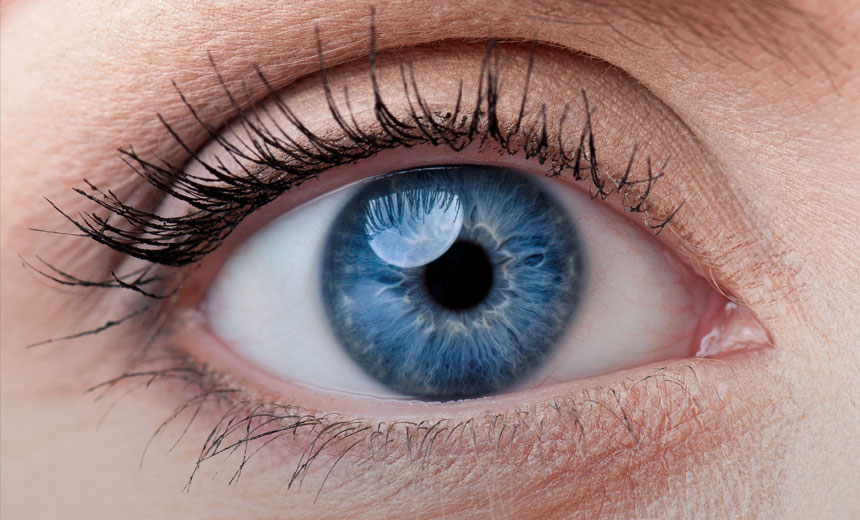 WHAT? | Vision Technology
Computer Vision (1960s)
Link with AI
Describe what you see
2D/3D

Software

Machine Vision
Interact
Real world industrial applications

Hardware
Camera
Lighting
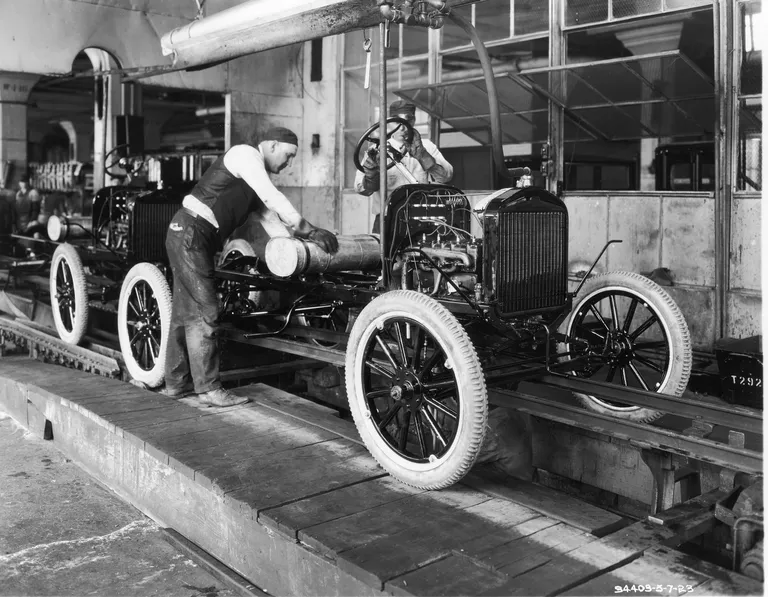 HISTORY | Manual Visual Inspections
Quality is subjective

Hard to transfer knowledge

Depends on focus

Limited throughput

Quality control limited to a fraction of production
1910
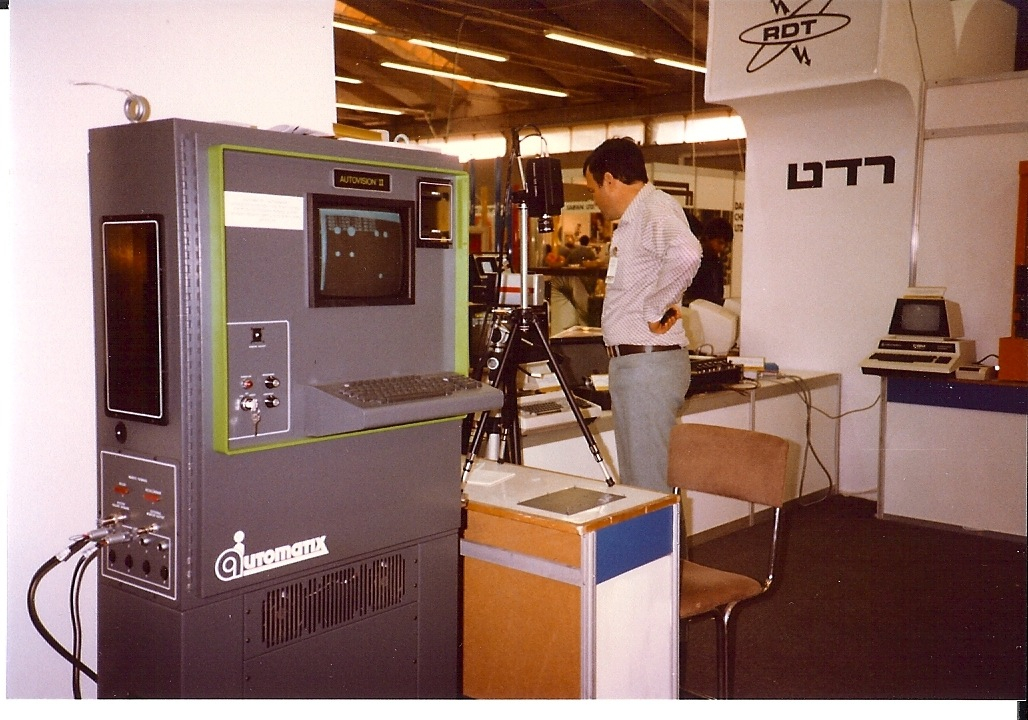 HISTORY | Early Machine Vision
Large compute unit required

Not energy efficient

Sensitive to variations

Well conditioned environment

Limited throughput

Very expensive
1983
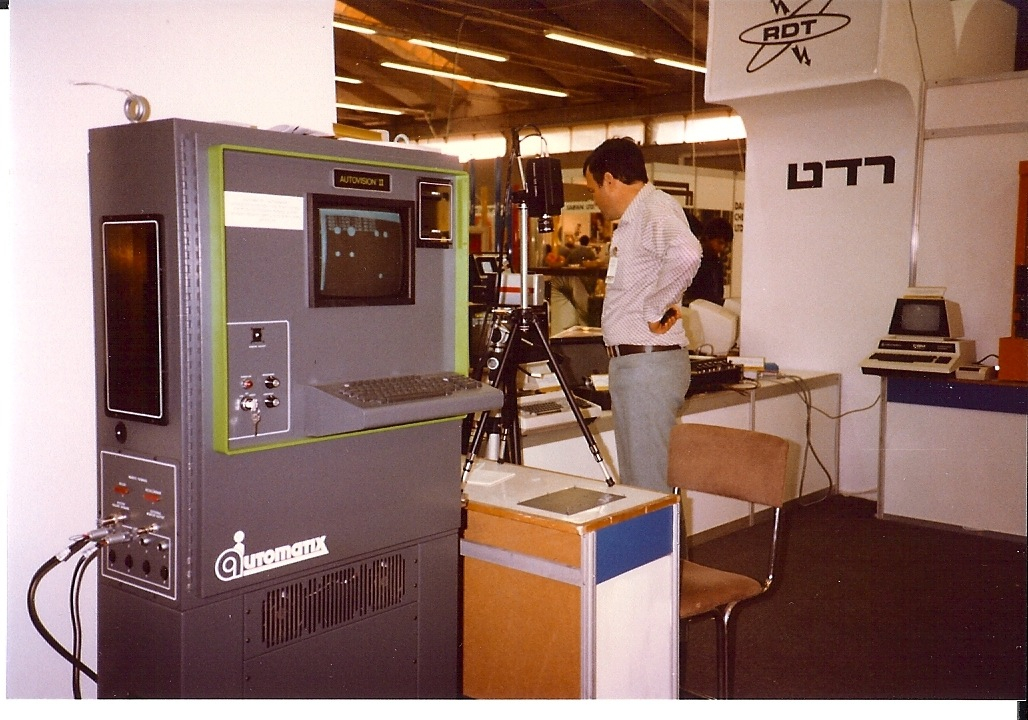 HISTORY | Early Machine Vision
Morphological processing concept
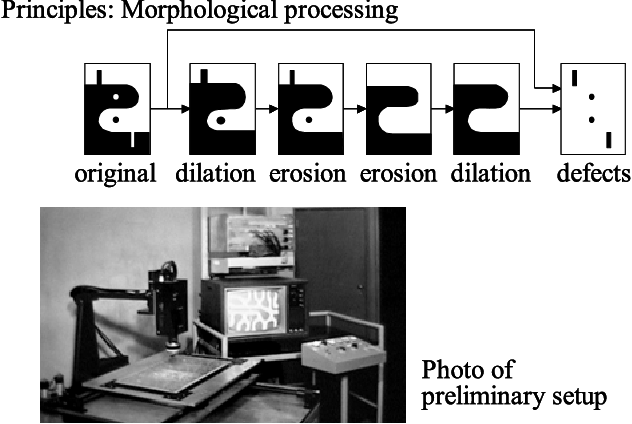 1983
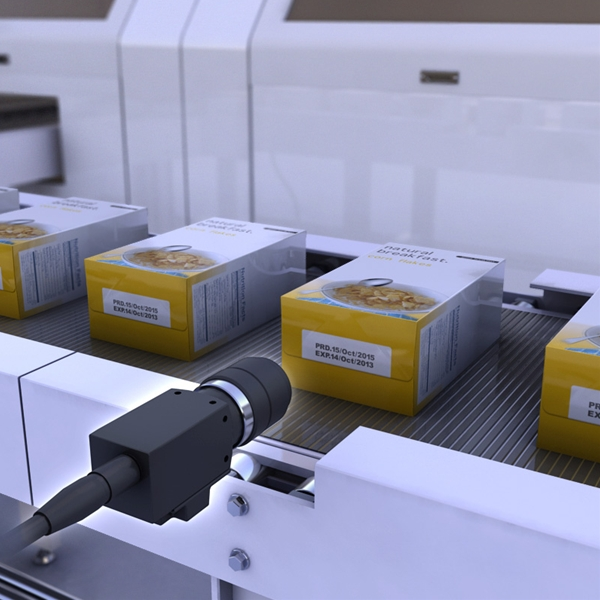 HISTORY | Classical Machine Vision
Processing requirements reduced and standardized
PCI frame grabber cards 
USB 2.0/3.0
GigE Vision

Expensive

Well conditioned environment

Sensitive to variations

Algorithms:
Morphological processing concept
Template matching
HISTORY | Machine Vision Today
Software has become crucial

Reduce centralized processing

Smart cameras: HW + SW

Integrated lighting

Sensitive to product variations

Algorithms:
Morphological processing concept
Template matching
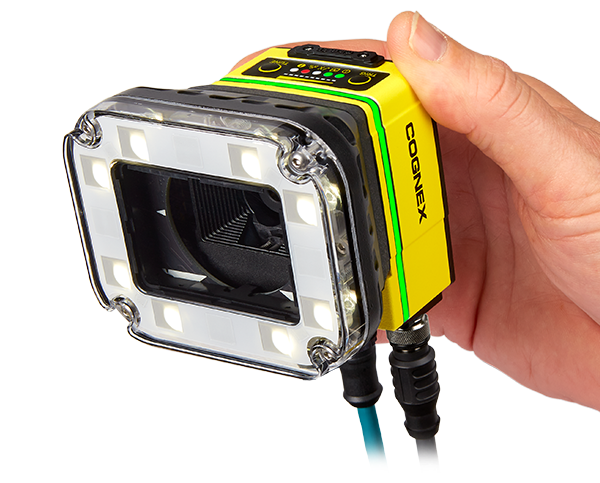 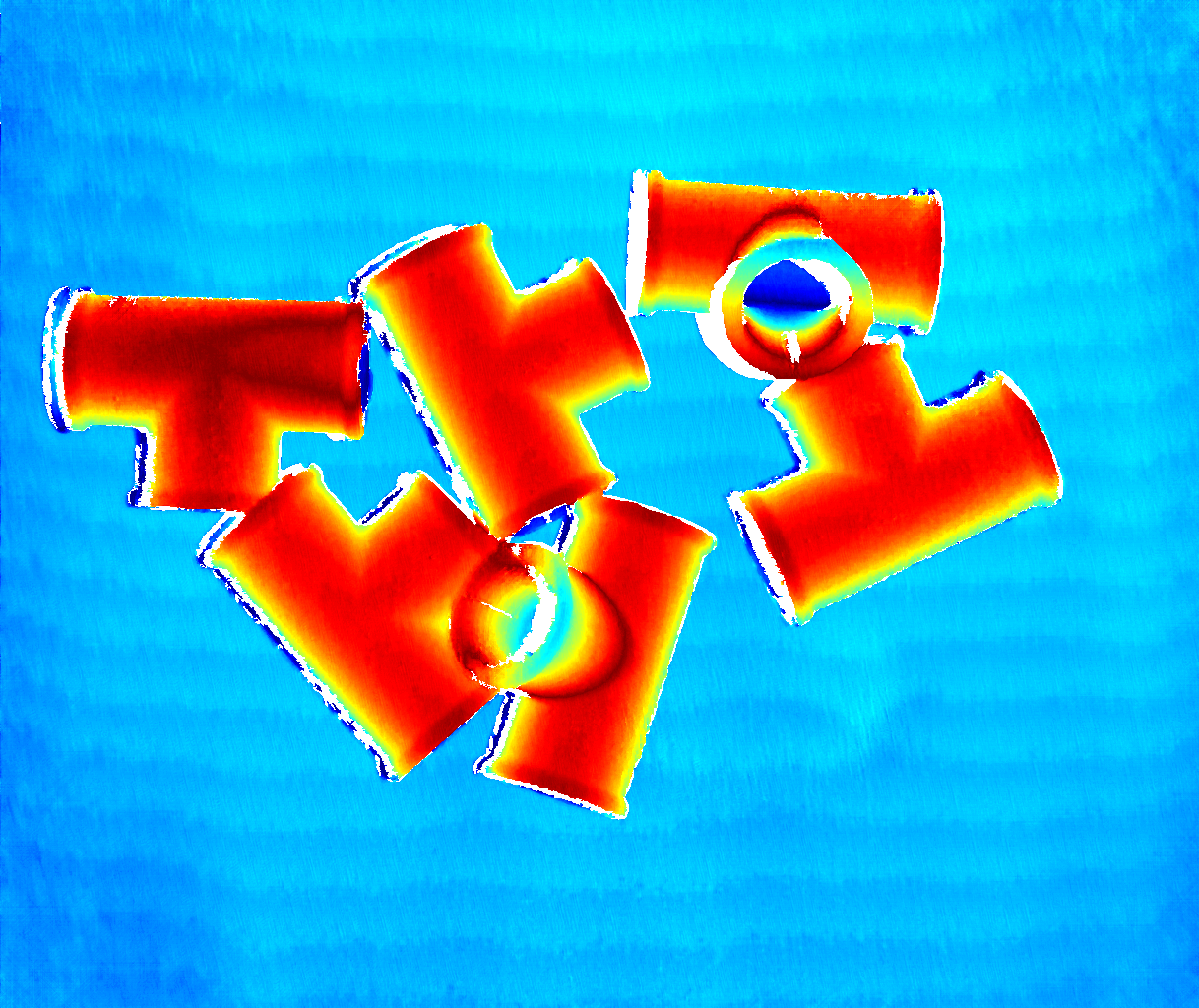 HISTORY | Machine Vision Today
3D Technologies:
Multi Camera Stereoscopie
Structural light
Sheet of light
Time of flight

Integrated Illumination 

Requires heavy processing

Sensitive to product variations

Algorithms:
Morphological processing concept
Template matching
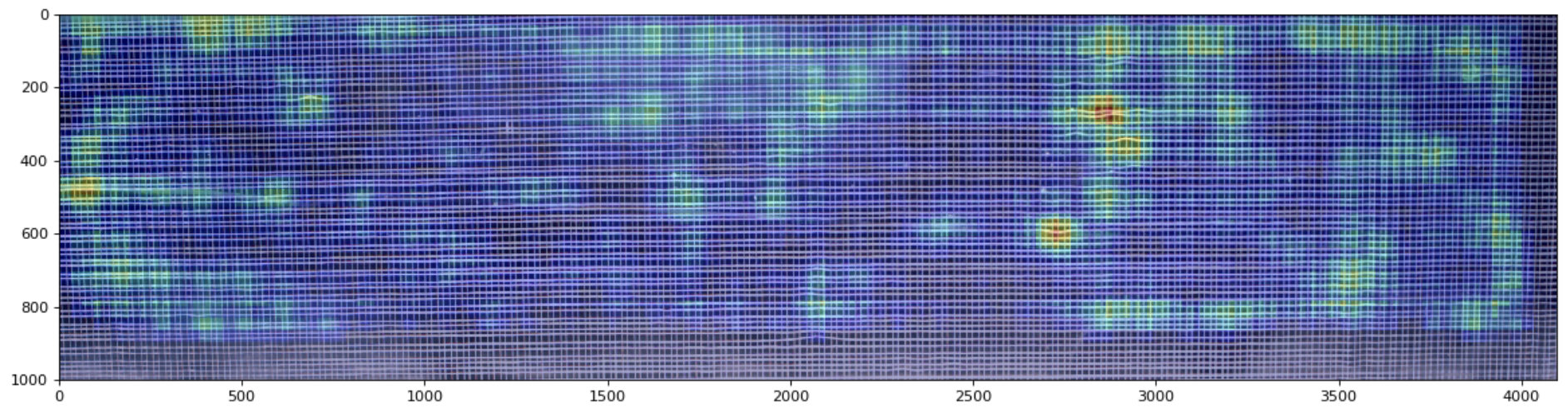 ADVANCED | Vision Technology Tomorrow
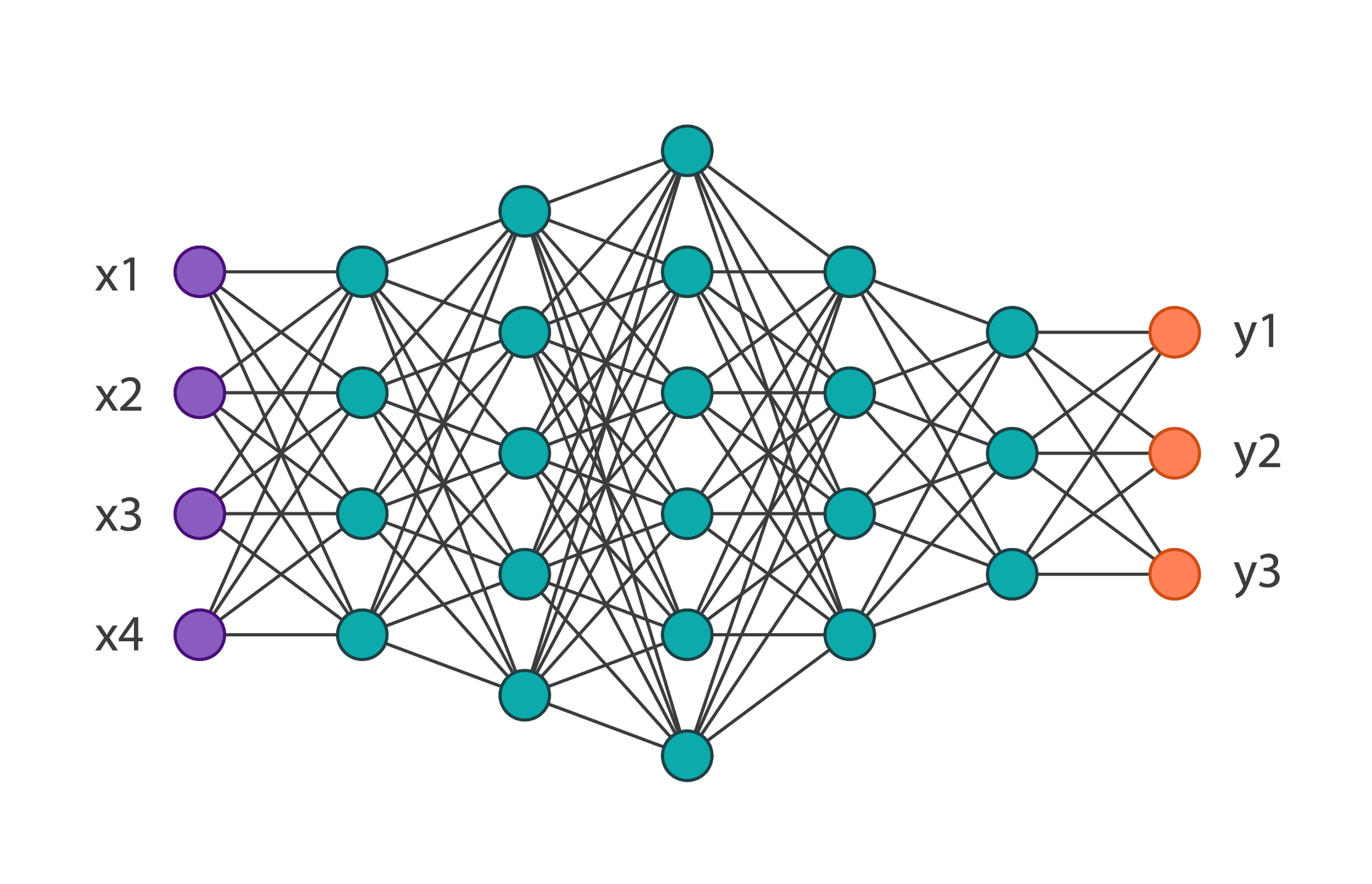 Powered by advances in CV:
More powerful and accessible processing hardware (GPU, FPGA)
Efficient Machine Learning
More robust against variations
 
Algorithms:
Neural Networks 
(e.g. Deep Learning)
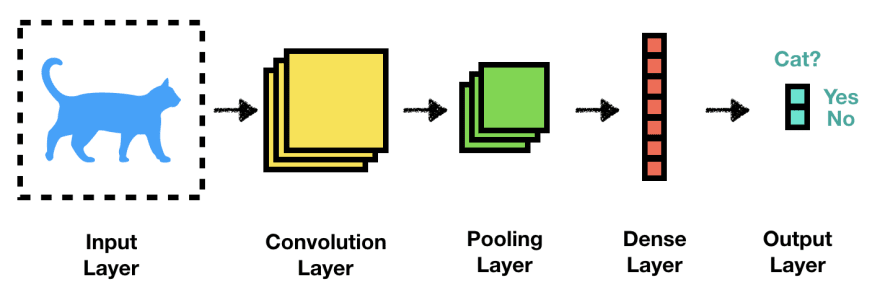 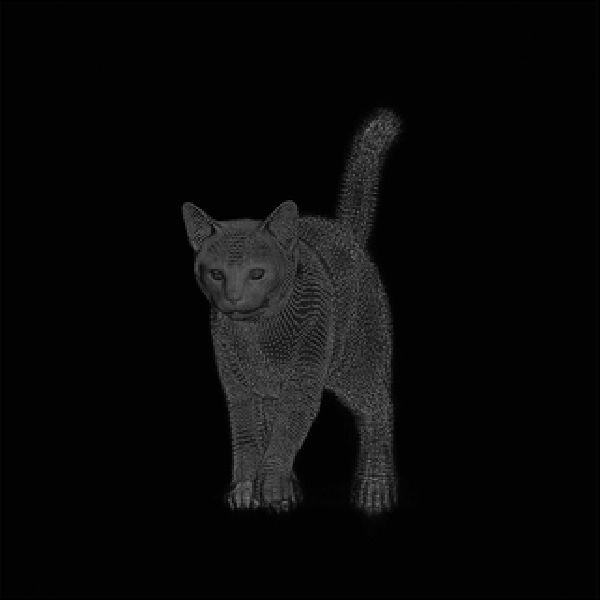 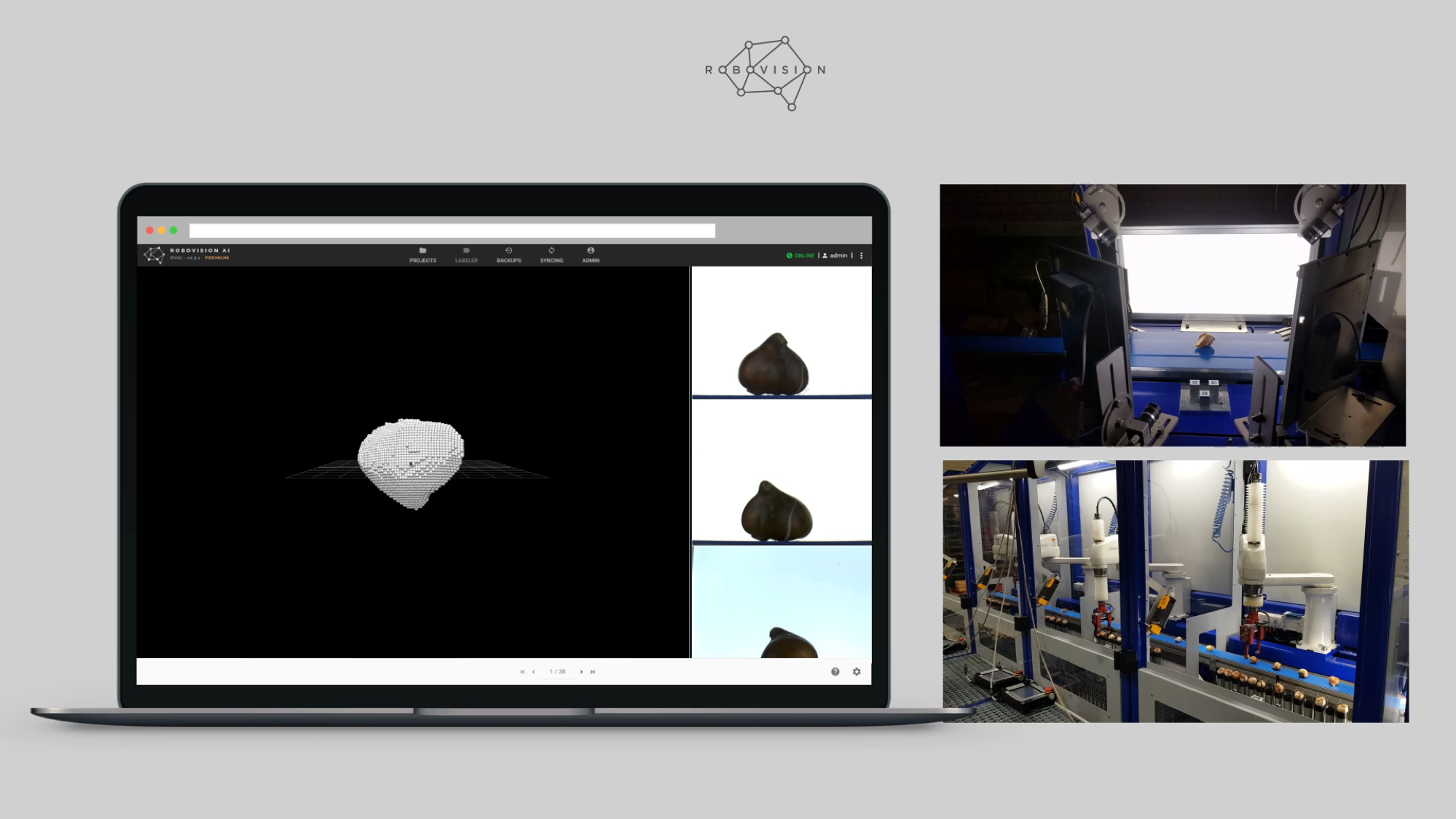 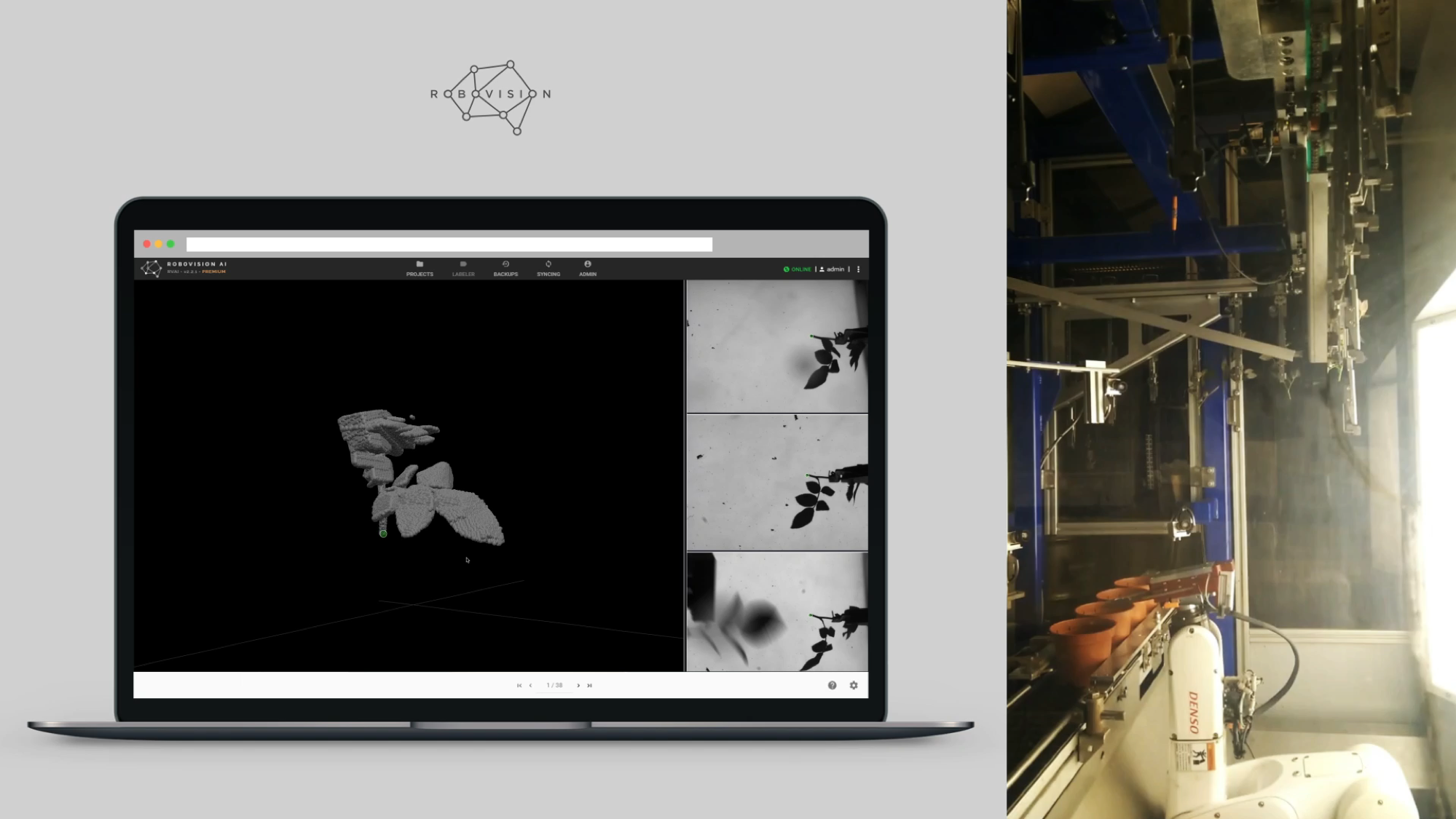 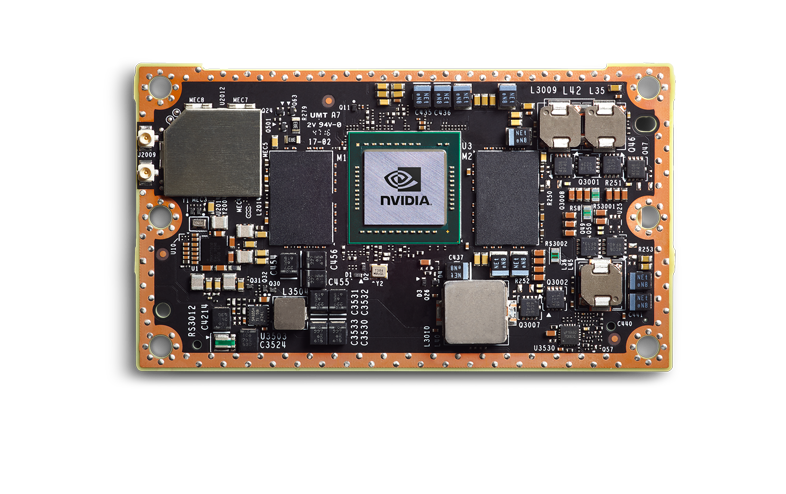 ADVANCED | Vision Technology Tomorrow
Embedded!

Power efficiency

Distributed computing

Reduced data bandwidth

New generation of 
“smart cameras”
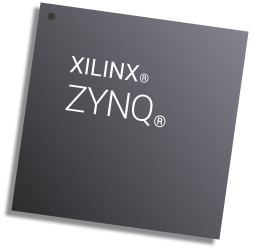 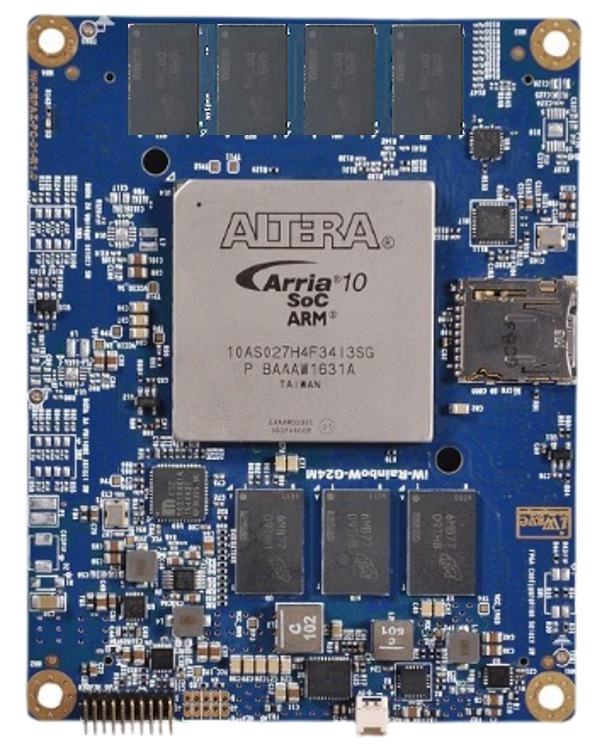 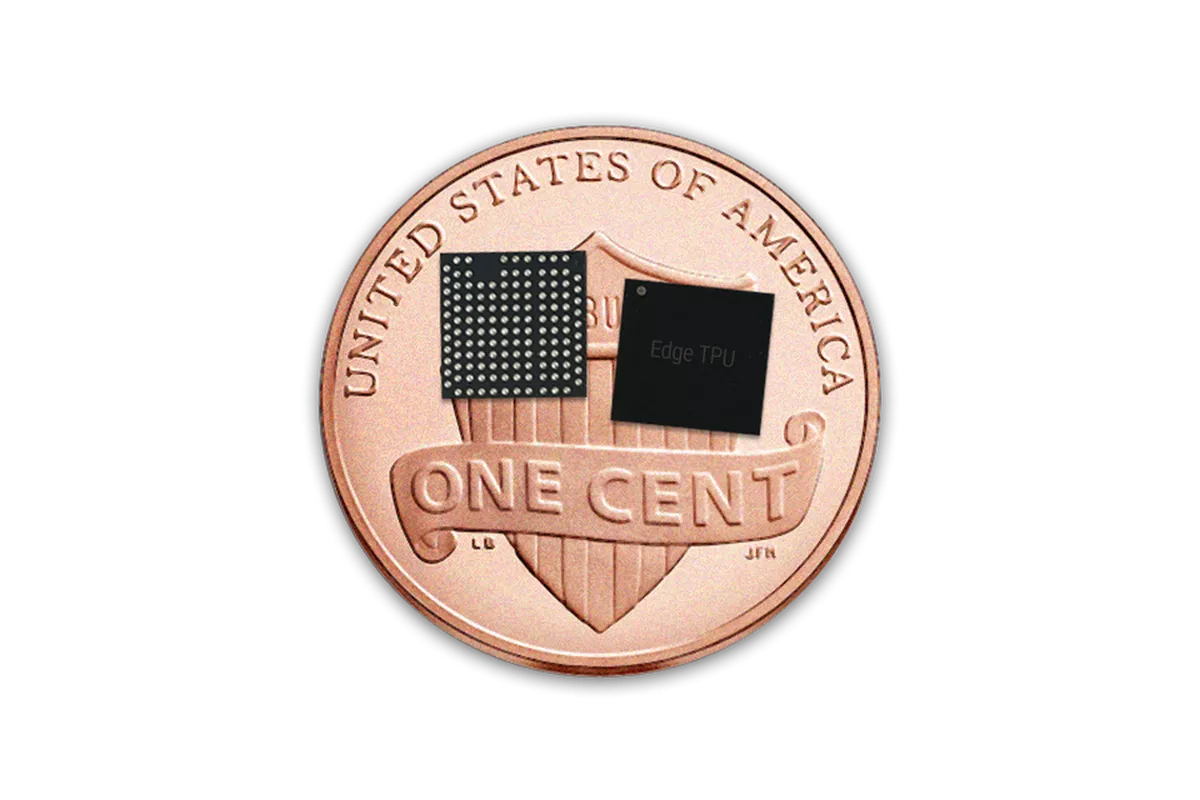 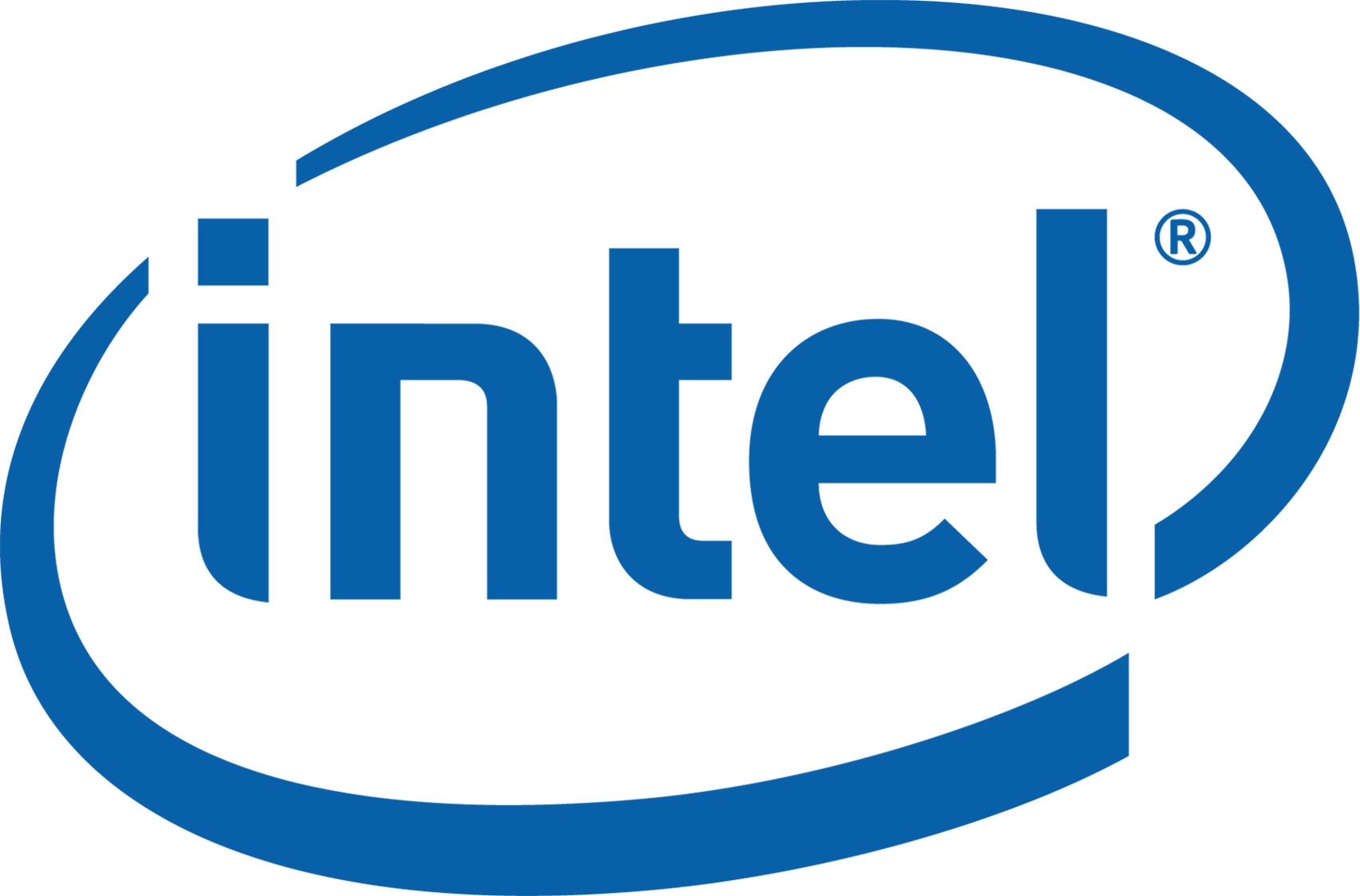 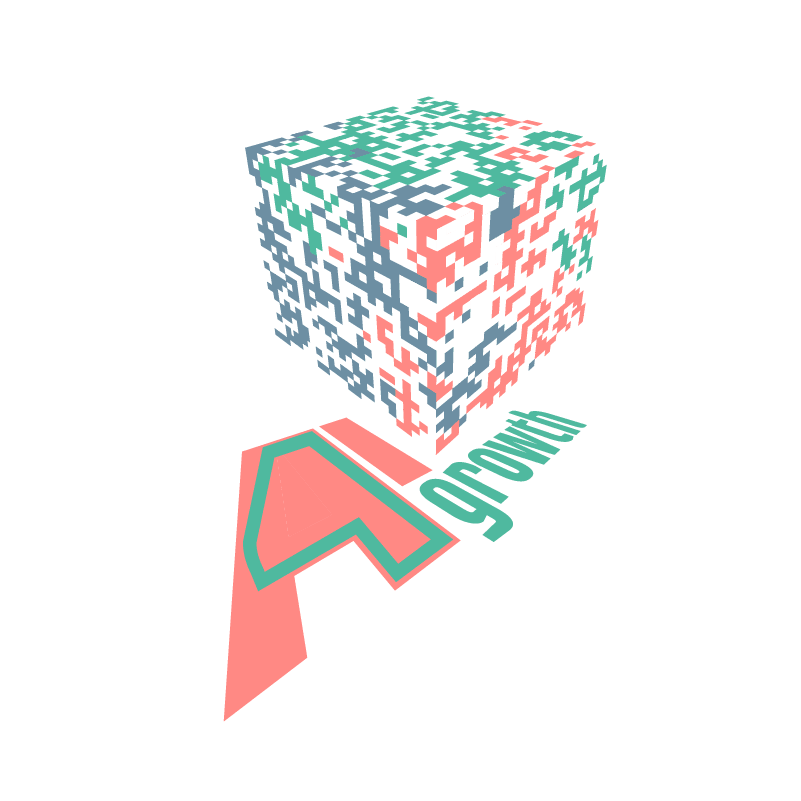 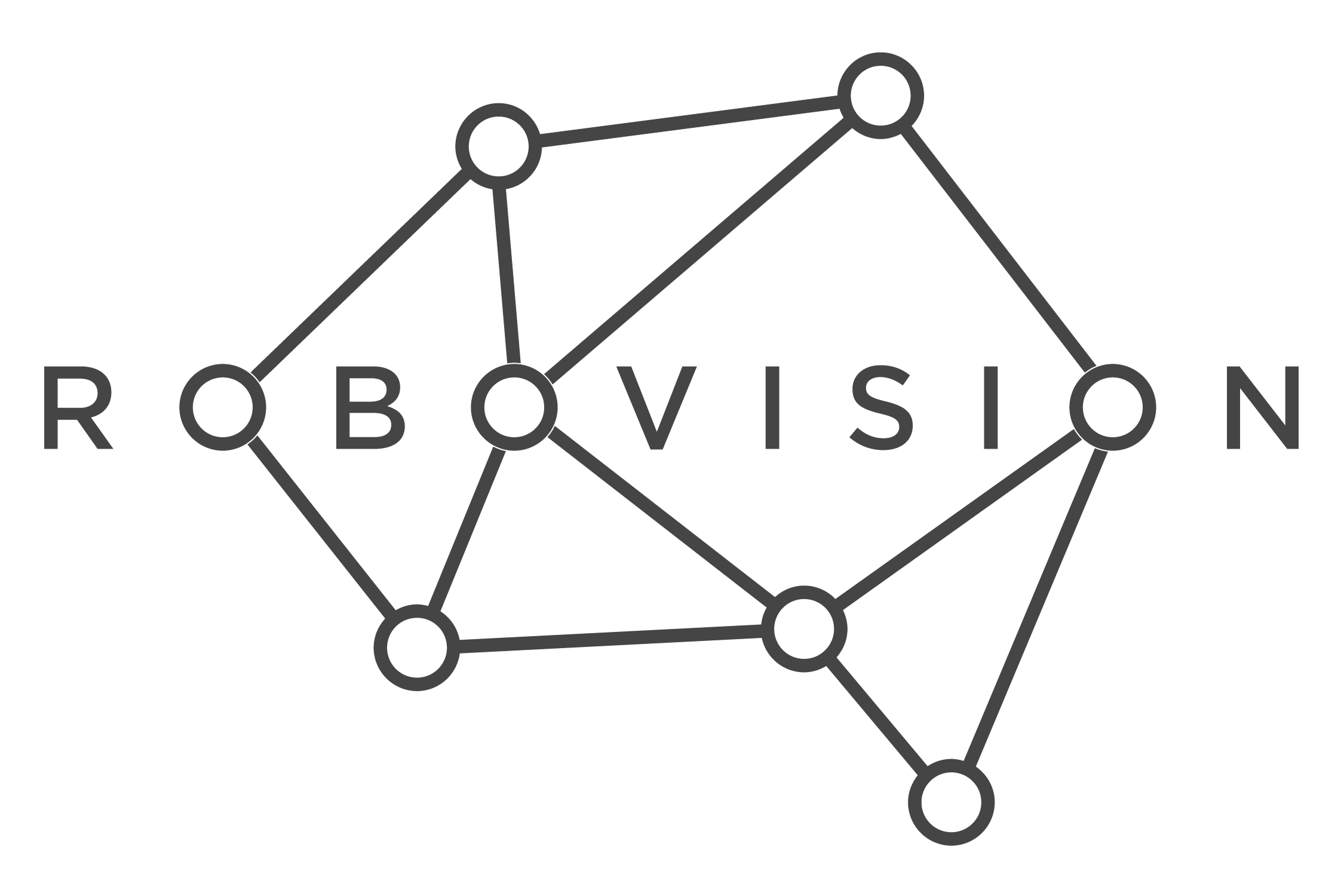 Thanks for your attention!